МОНІТОРИНГ НАВЧАЛЬНИХ ДОСЯГНЕНЬ
2021-2022 навчальний рік
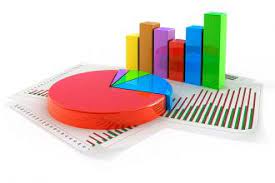 Індекс успішності навчальних предметів2021-2022 н.р.
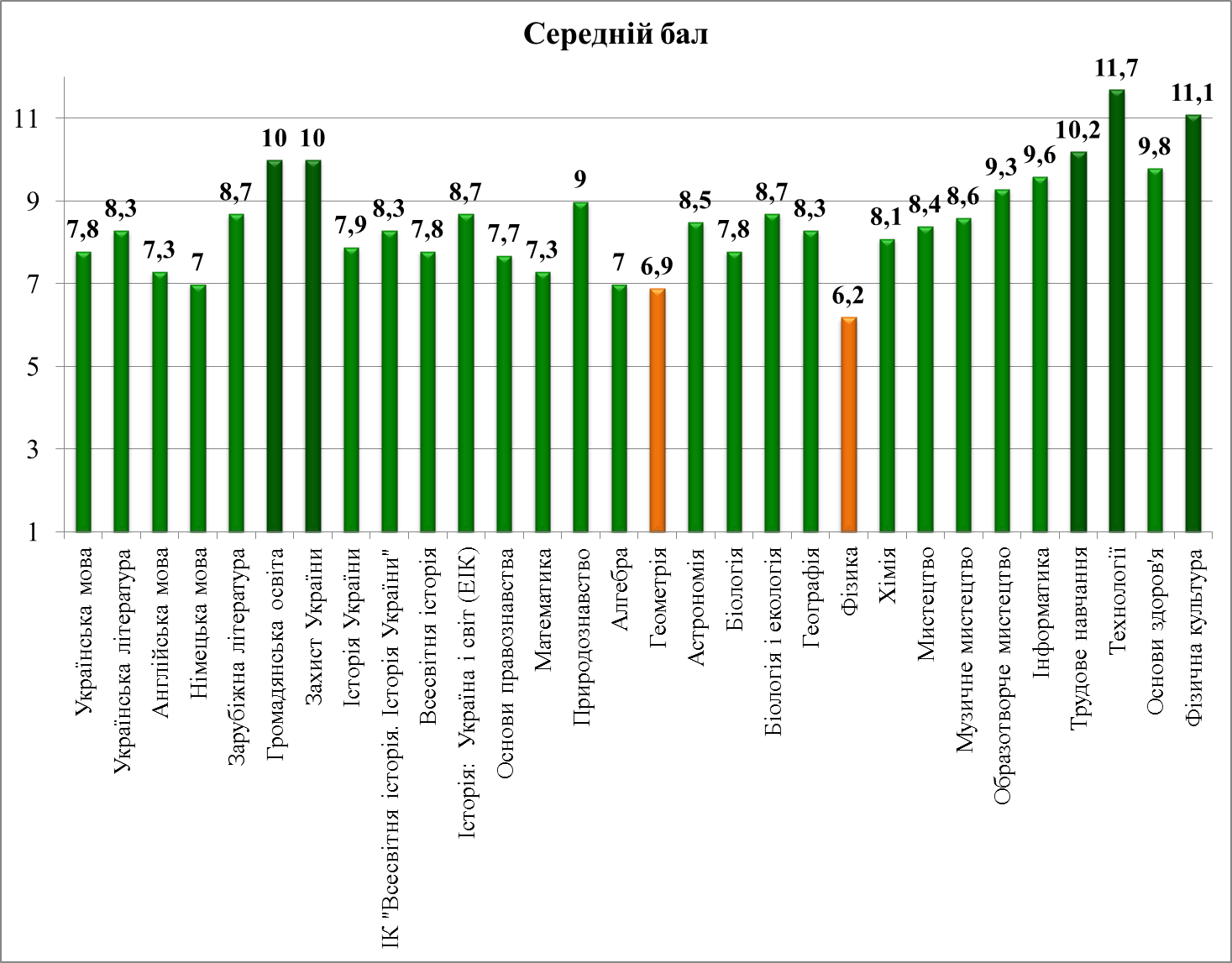 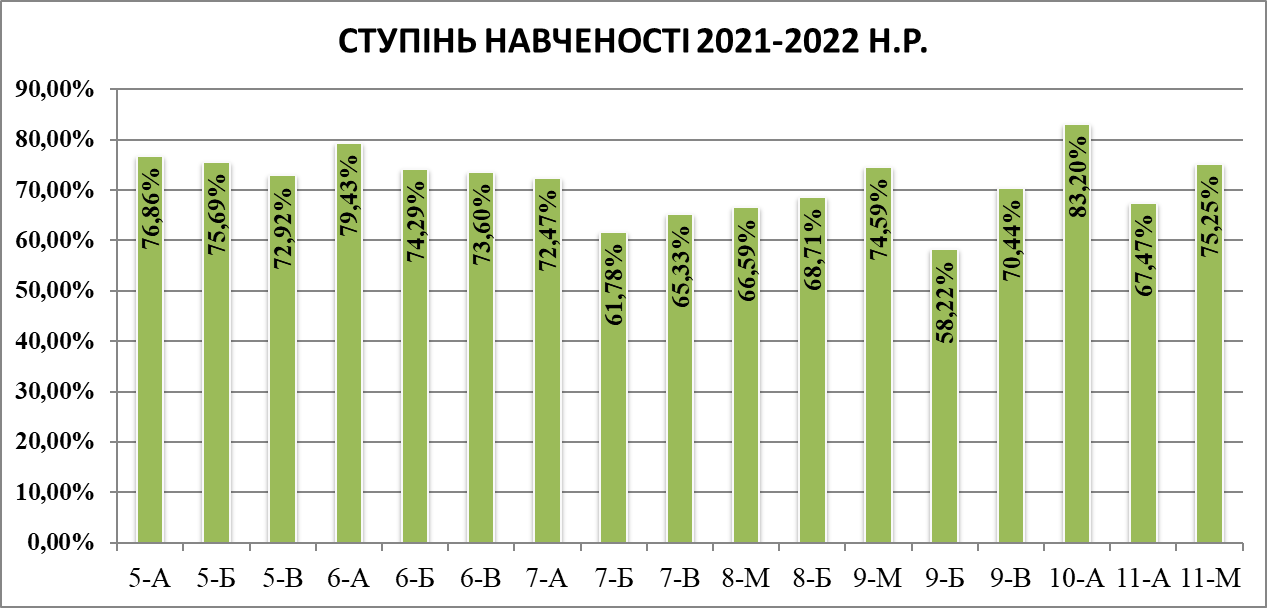 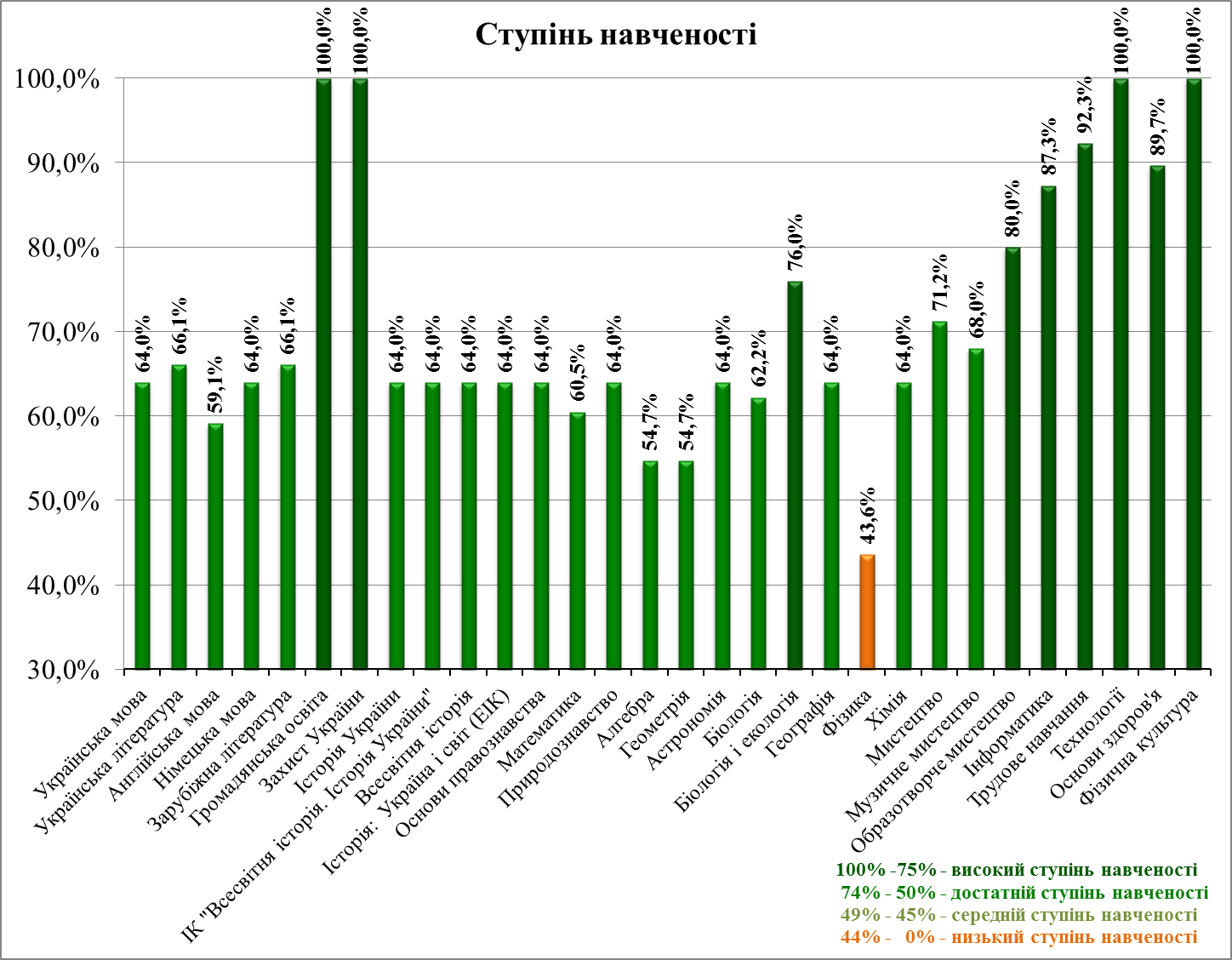 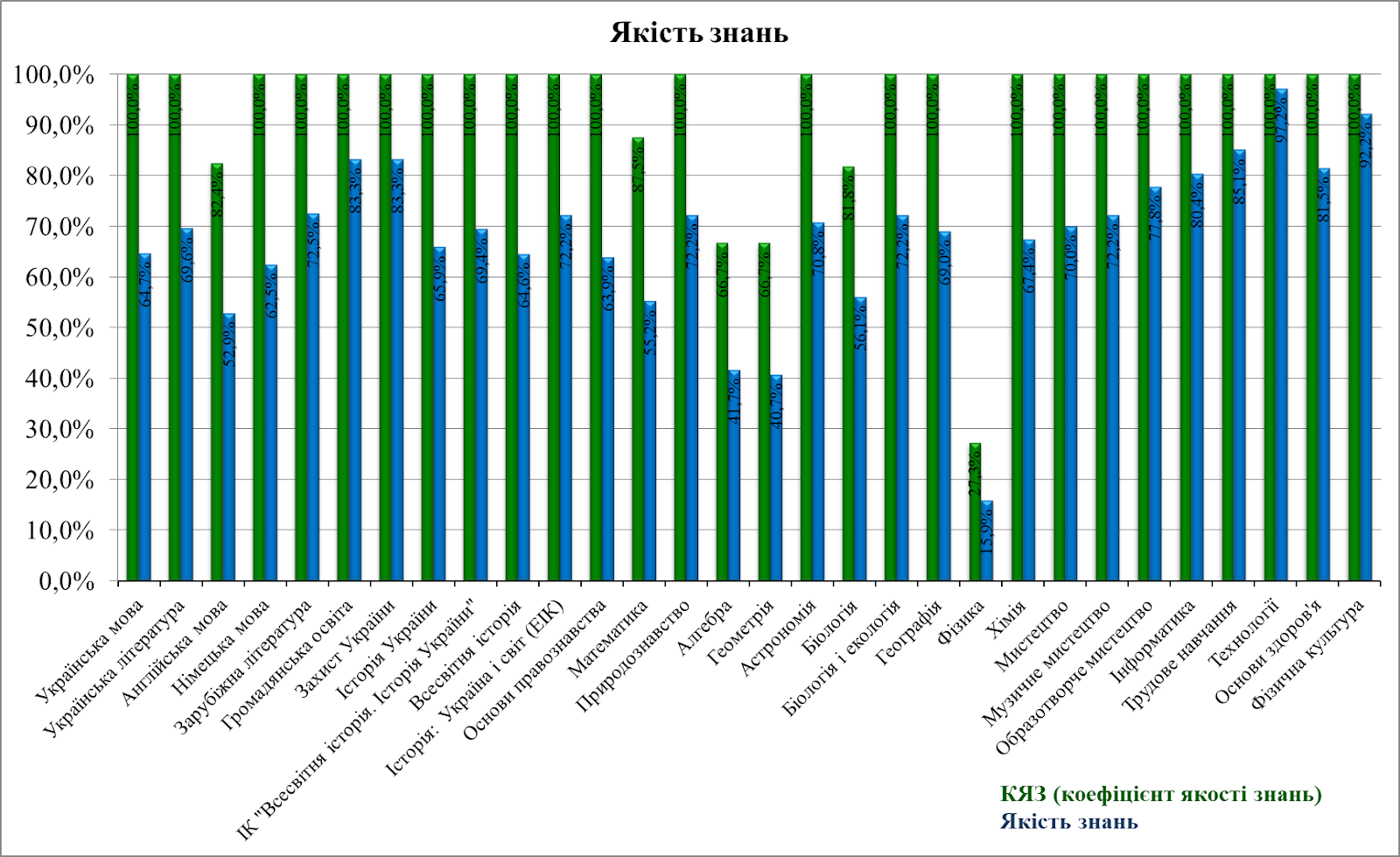